The Right Essay
How to make your Grad School statement work for you
Matt Harris, LPC, NCC
Academic Advising & Career Education
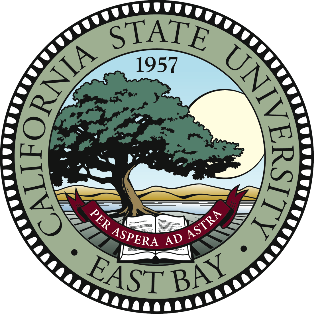 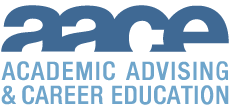 First Things
Answer the Question
Be Original
Be Yourself
Additionally:
Big words DO NOT necessarily make good essays
It’s a story – tell it like one
Structure
The Intro (special care)
Transitions
Length – Longer is not always better
Conclusion – 
Expand upon broader implications
Consider linking conclusion to introduction for balance
Reiterate introductory phrases.
Post-Draft
Do Something Else
Get distance in order to read again w/fresh eyes 
Enlist an Editor
Strengths/Weaknesses
Clear? Concise? Memorable?
Revise, and then revise more
Tips
Don’t write what you think they want to read
Expected is not memorable
Your uniqueness (write what you know)
How you’ve handled problems
Your point of view
Not overly informal
Develop ideas
Organize the content
Best of Luck!
For more info…
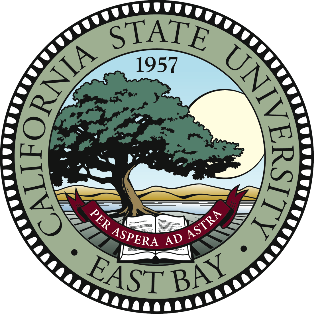 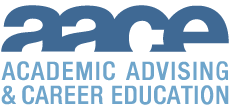